СВЕДЕНИЯ ИЗ ИСТОРИИ
О ПРОИСХОЖДЕНИИ ЕДИНИЦ ИЗМЕРЕНИЯ                       УГЛОВ
 ОБ ИСТОРИИ ТРИГОНОМЕТРИИ
Градусное измерение углов возникло в Древнем Вавилоне задолго до нашей эры. Жрецы считали, что Солнце совершает свой дневной путь за 180 “шагов”, и , значит, один “шаг” равен                     развернутого угла.


В Вавилоне была принята шестидесятиричная система, поэтому для введения  более мелких единиц измерения углов один “шаг”  последовательно длился на 60 частей.
Вавилонская система измерения углов оказалась достаточно удобной, её сохранили математики и Греции и Рима.

Термины для названия угловых величин имеют латинские корни.
“Градус” происходит от латинского gradus 
( шаг, ступень)
“Минута”- minutus (уменьшительный)
“Секунда” – secunda (вторая)
“Терцина” – tercina (третье)
Принятая сейчас система обозначения углов получила широкое распространение в 
XVI –XVII в.в. Ею пользовались такие известные астрономы, как Н. Коперник, Т. Браге. Но ещё К. Птолемей (II в.н.э.) количество градусов обозначал кружком, число минут – штрихом, а секунду – двумя штрихами.
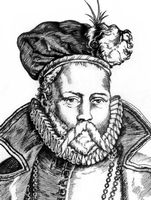 Единица измерения углов –радиан- введена недавно. Термин “радиан” появился в 1873 г. в Англии.
“Радиан” происходит от латинского radius 
( спица, луч )

Радиан –это центральный угол, длина которого равна радиусу окружности.

Выбор корня “рад” для названия такого угла представляется естественным
Слово “Тригонометрия” впервые встречается в заглавии книги немецкого теолога и математика Питискуса (1505г.)

Происхождение этого слова греческое:
Τςίγωνον  - треугольник
Μετςεω – мера
Тригонометрия- наука об изменении треугольников
Название возникло недавно, но многие понятия и факты были известны ещё до н.э.
Длительную историю имеет понятие синуса.
Различные отношения отрезков треугольника и окружности встречаются уже в III в. До н.э. в работах математиков Древней Греции
Евклида
Архимеда
Аполлония Пергского
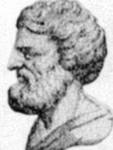 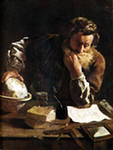 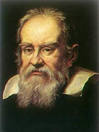 В римский период эти отношения уже достаточно систематично исследовались Менелаем (I в.н.э.)

В IV-V в.в. математика активно развивалась индийским и арабским ученым
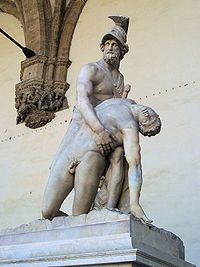 В трудах по астрономии великого индийского ученого Ариабхаты (476-550 г.г.)




появился специальный термин “ардхаджива”
Арабскими математиками в IX в. Этот термин был заменён  на слово “джайб” (выпуклость.)  

При переводе с арабского в XII в. Это слово было заменено латинским “синус” 
                 ( sinus- изгиб, кривизна)
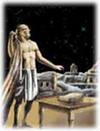 Слово “косинус” намного моложе.
Косинус- это сокращение латинского выражения complementy sinus ,т.е. «дополнительный синус»  или «синус дополнительной дуги »


«Тангенсы» возникли в связи с решением задачи об определении длины тени. Тангенс, катангенс, секанс и косеканс введены в X в. Арабским математиком Абу-л-Вафой.
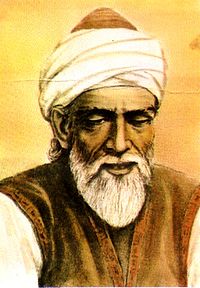 Однако европейский ученым эти открытия оставались неизвестными. Заново тангенсы были открыты в XIV в. Английским ученым Т.Бравердином и немецким ученым Региномонтаном
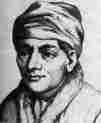 Современное название «тангенс », происходящее от латинского tanger (касаться), появилось в 1583г. Tangers переводится как «касающийся» (линия тангенсов – это касательная к единичной окружности)

Обозначения arcsin и arctg появляются в 
   1772 году в работах венского математика Шерфера и великого французского ученого   Ж. Л. Лагранжа